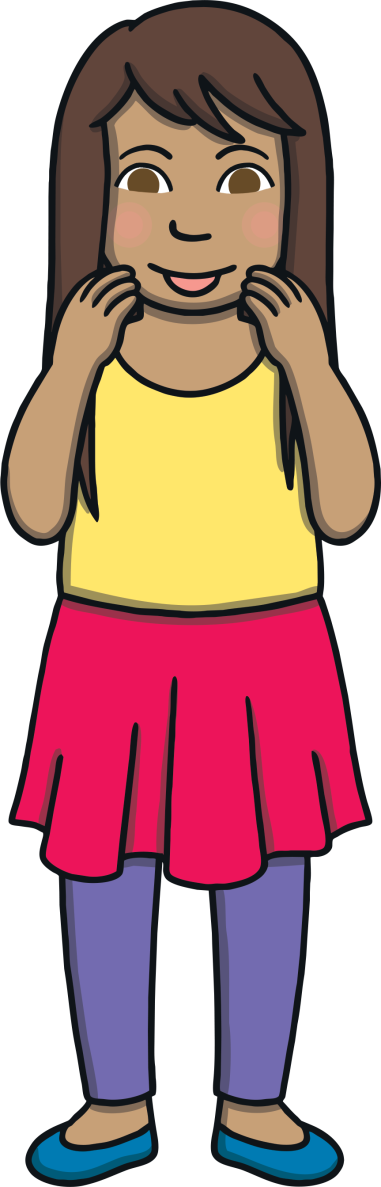 Revisit and Review
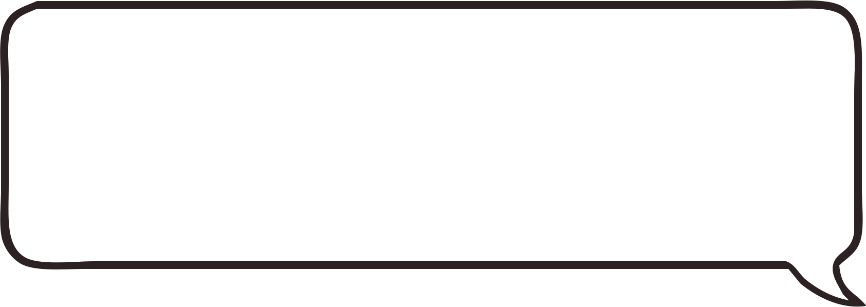 Let’s practise Sam’s Sounds and Tricky Words!
zz
j
v
qu
or
oo
ur
ar
oa
ow
igh
sh
th
ng
ai
ee
y
x
z
w
ch
you
my
be
was
we
he
she
me
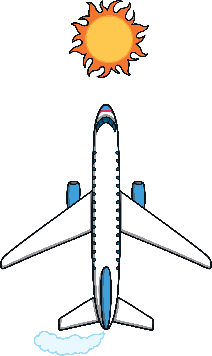 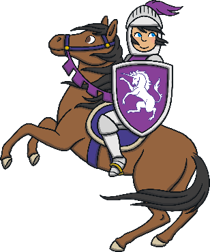 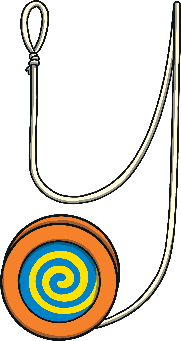 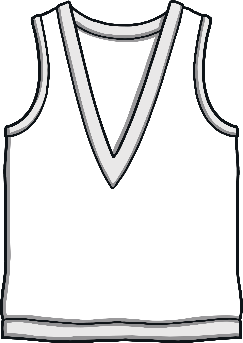 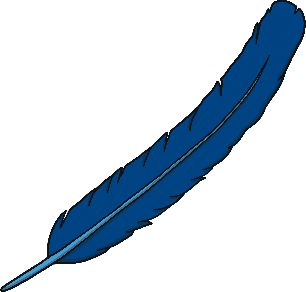 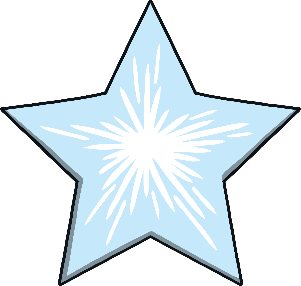 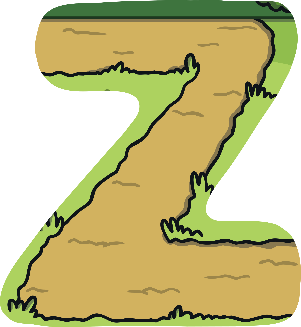 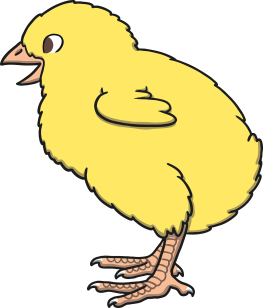 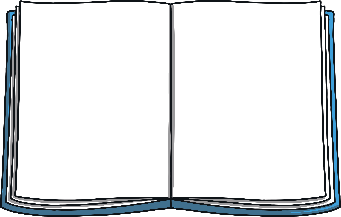 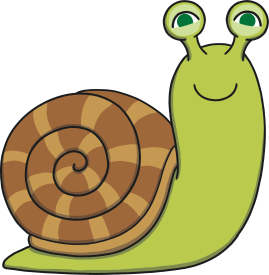 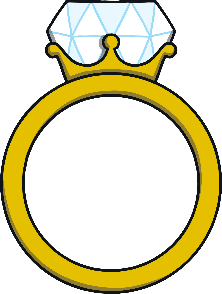 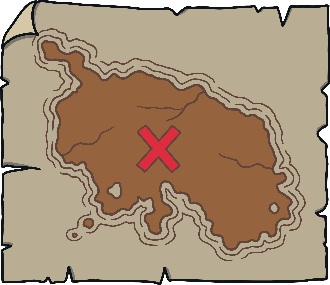 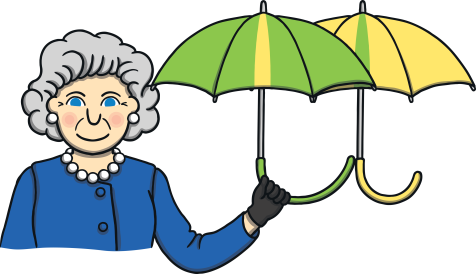 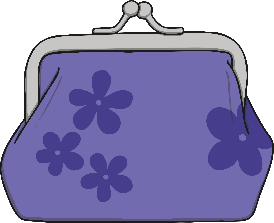 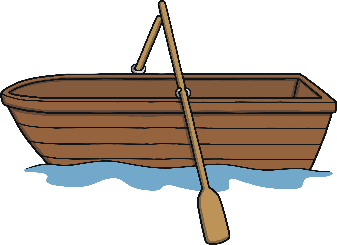 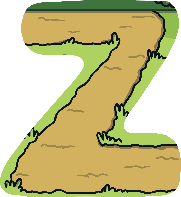 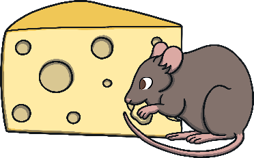 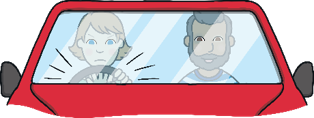 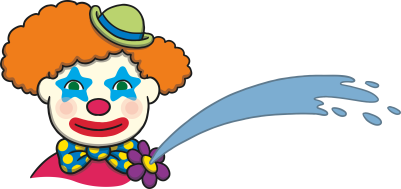 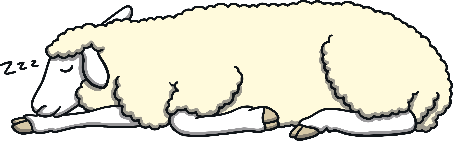 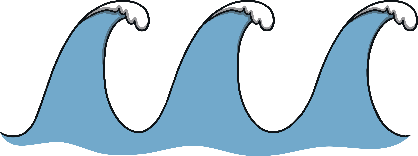 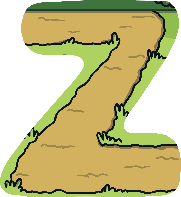 Today, we are learning…
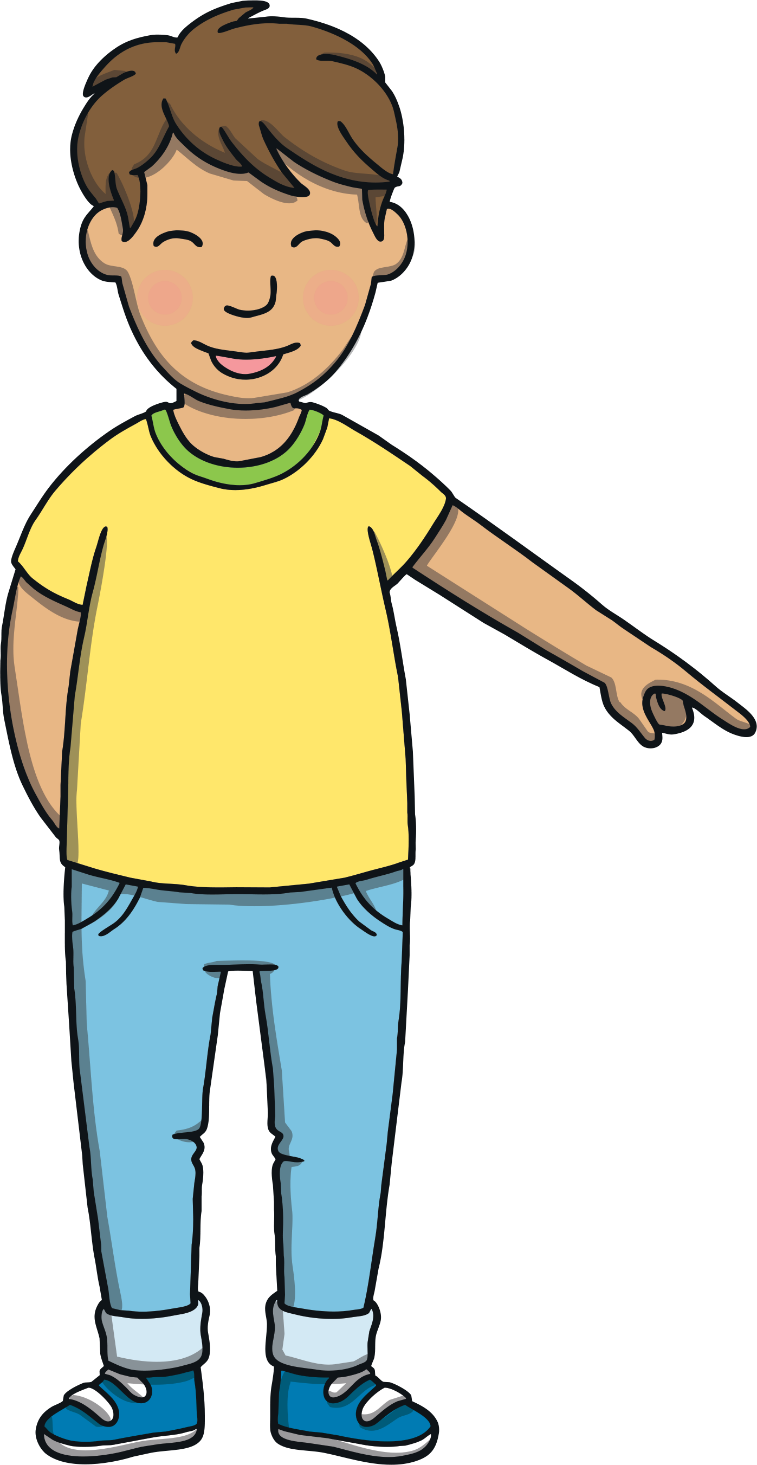 oi
Jolly Phonics Song and action
Website link for all the songs – a-z order 
https://vimeo.com/106231366
Action
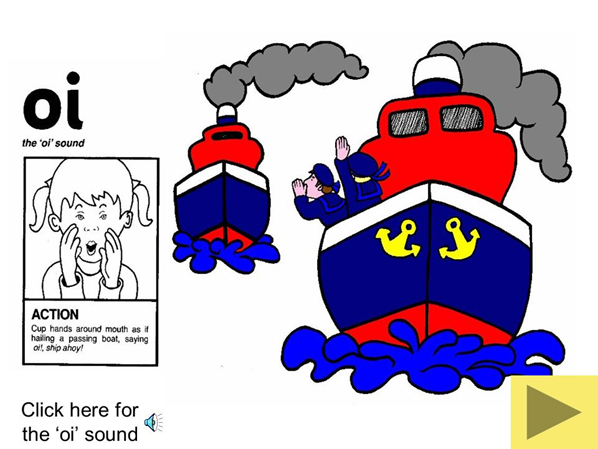 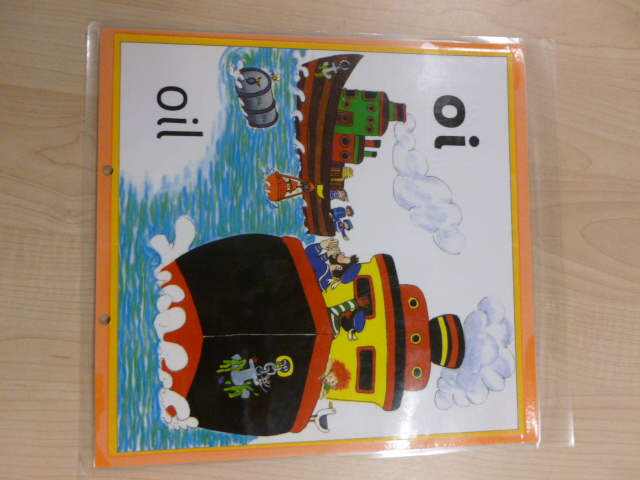 Let’s watch Geraldine the Giraffe tell us all about the sound oi
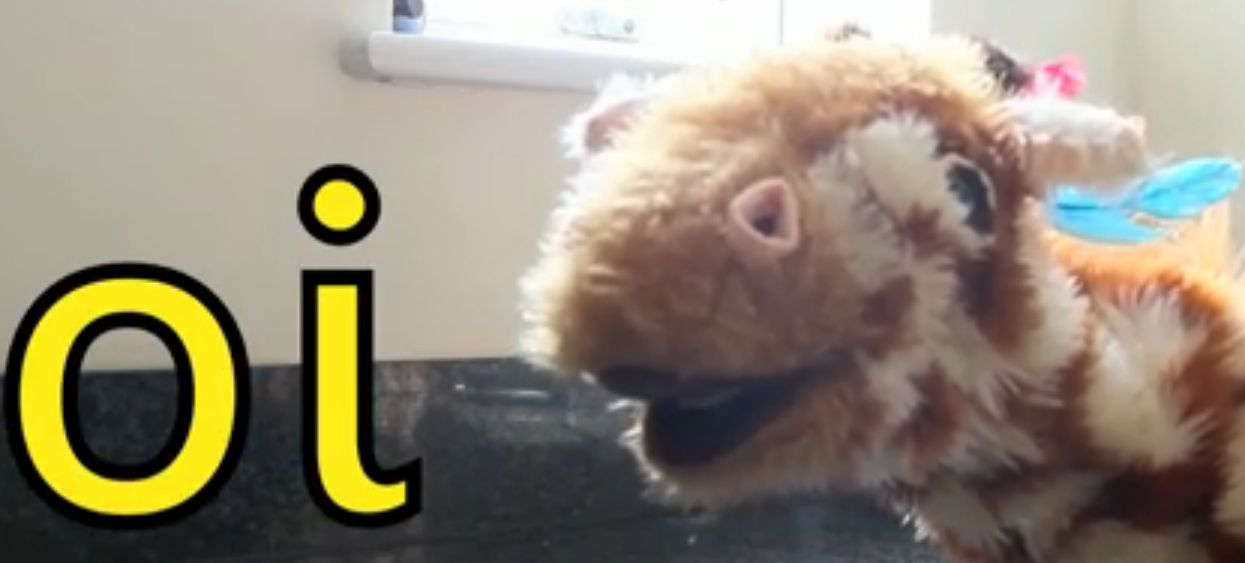 Copy and paste the link below
https://www.youtube.com/watch?v=IRTITdRL_cU
Can you think of anything that has the oi sound in it?
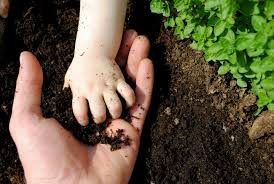 Coin Puzzle
As she looked through her purse, Sam realised that some of the oi words on her coins had rubbed away. Can you help Sam to work out what each word should say?
Practise
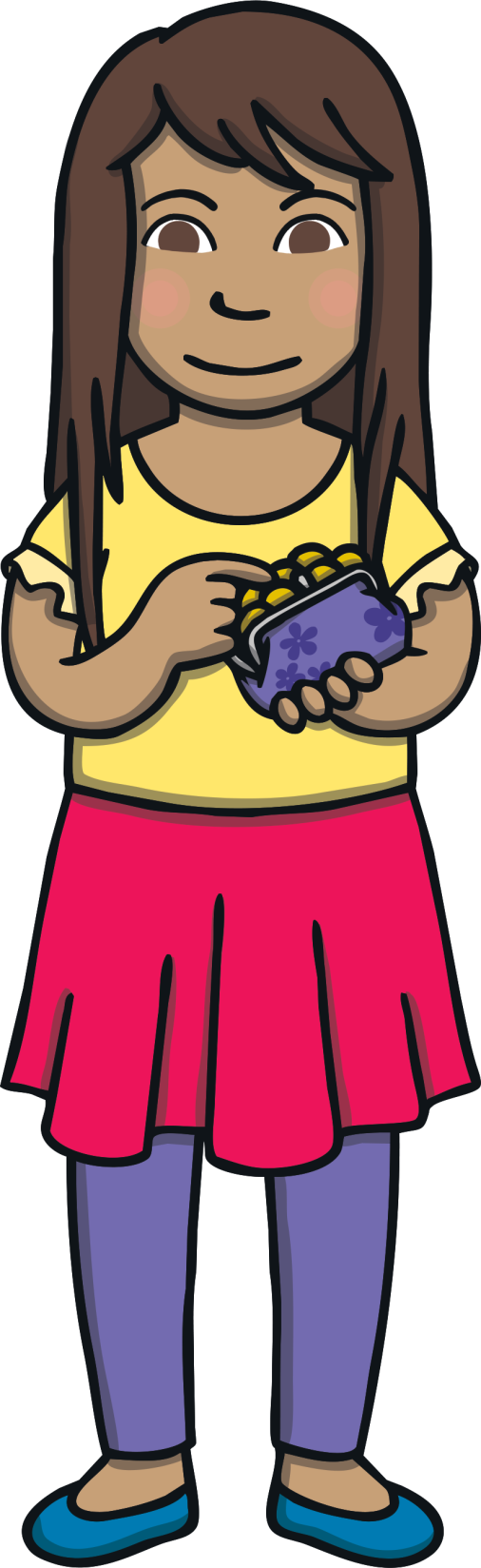 X
This is a great whiteboard activity!
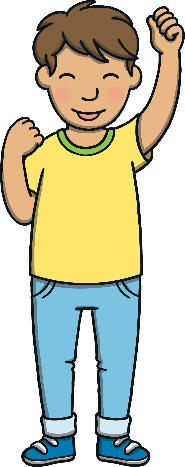 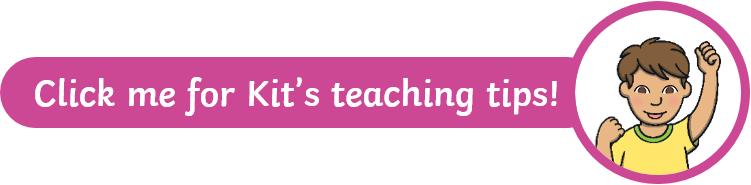 Click me for Kit’s teaching tips!
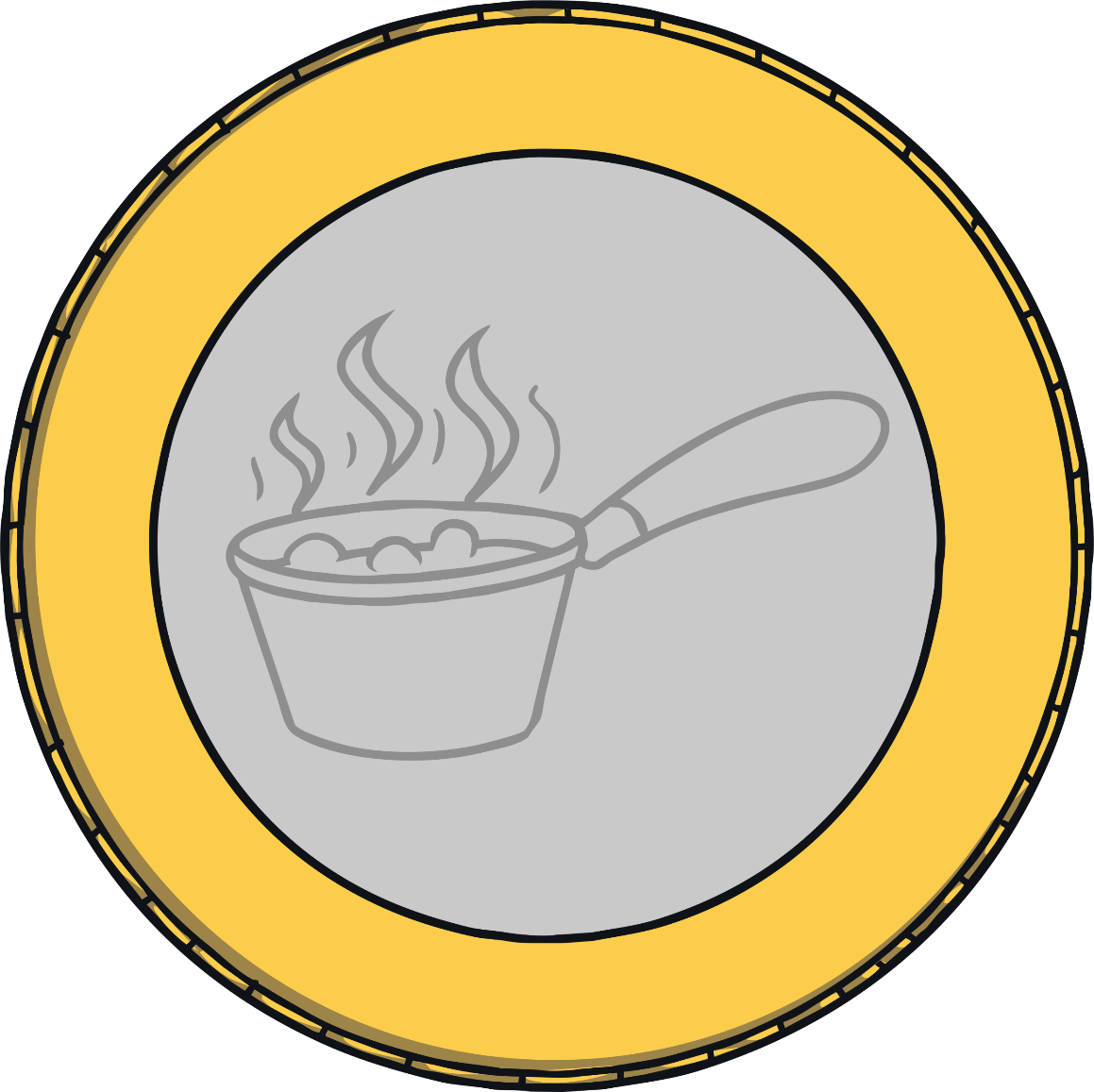 Practise
b   l
boil
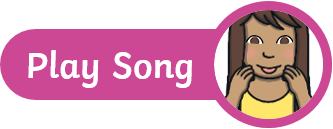 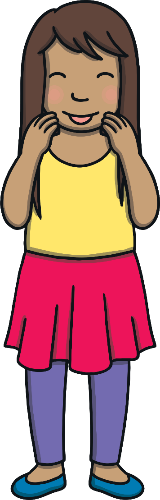 Show Suggestion
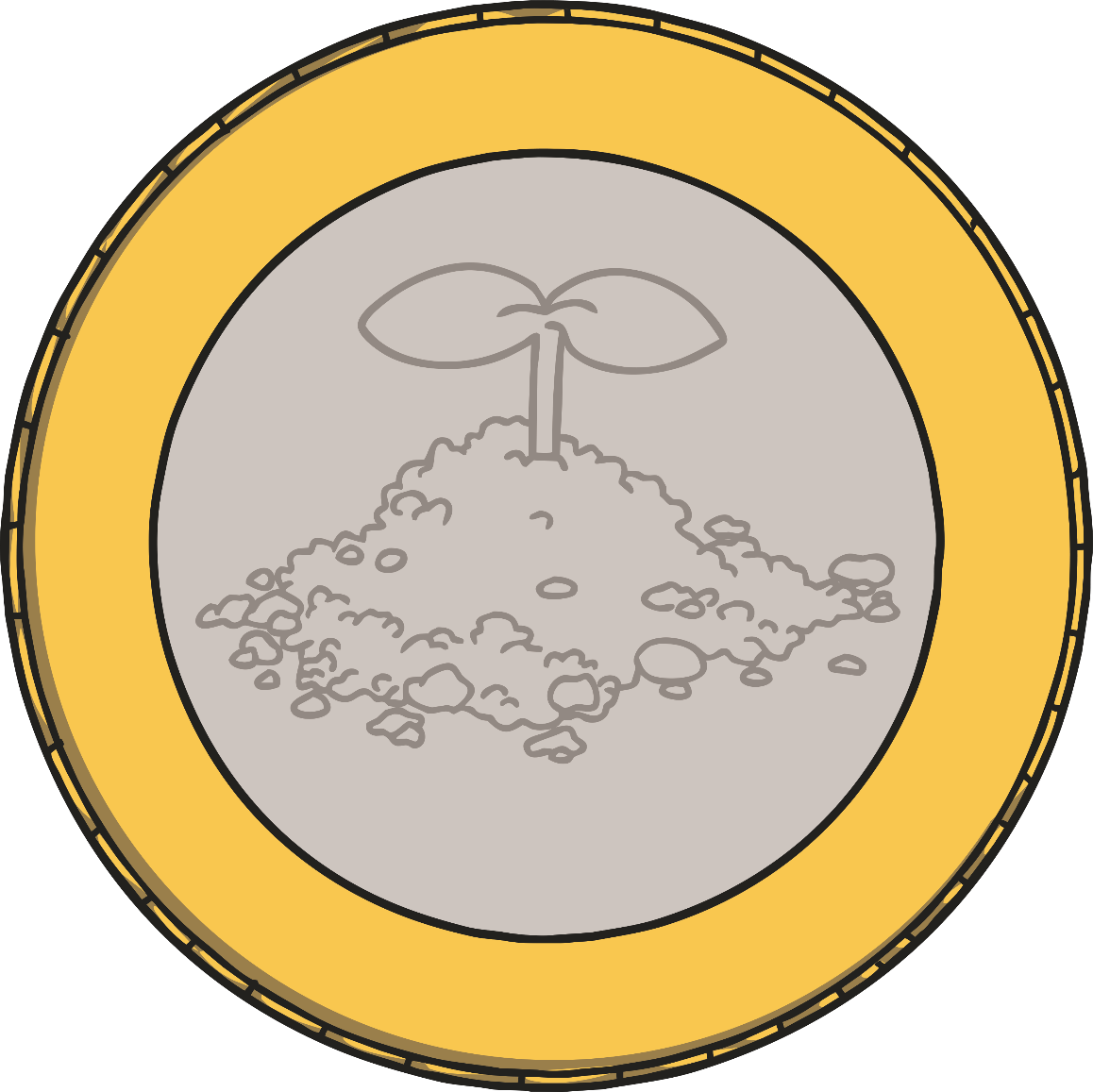 Practise
s   l
soil
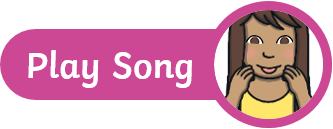 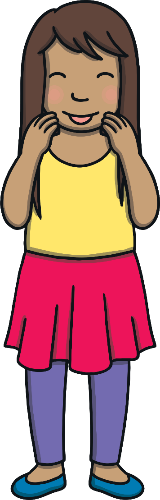 Show Suggestion
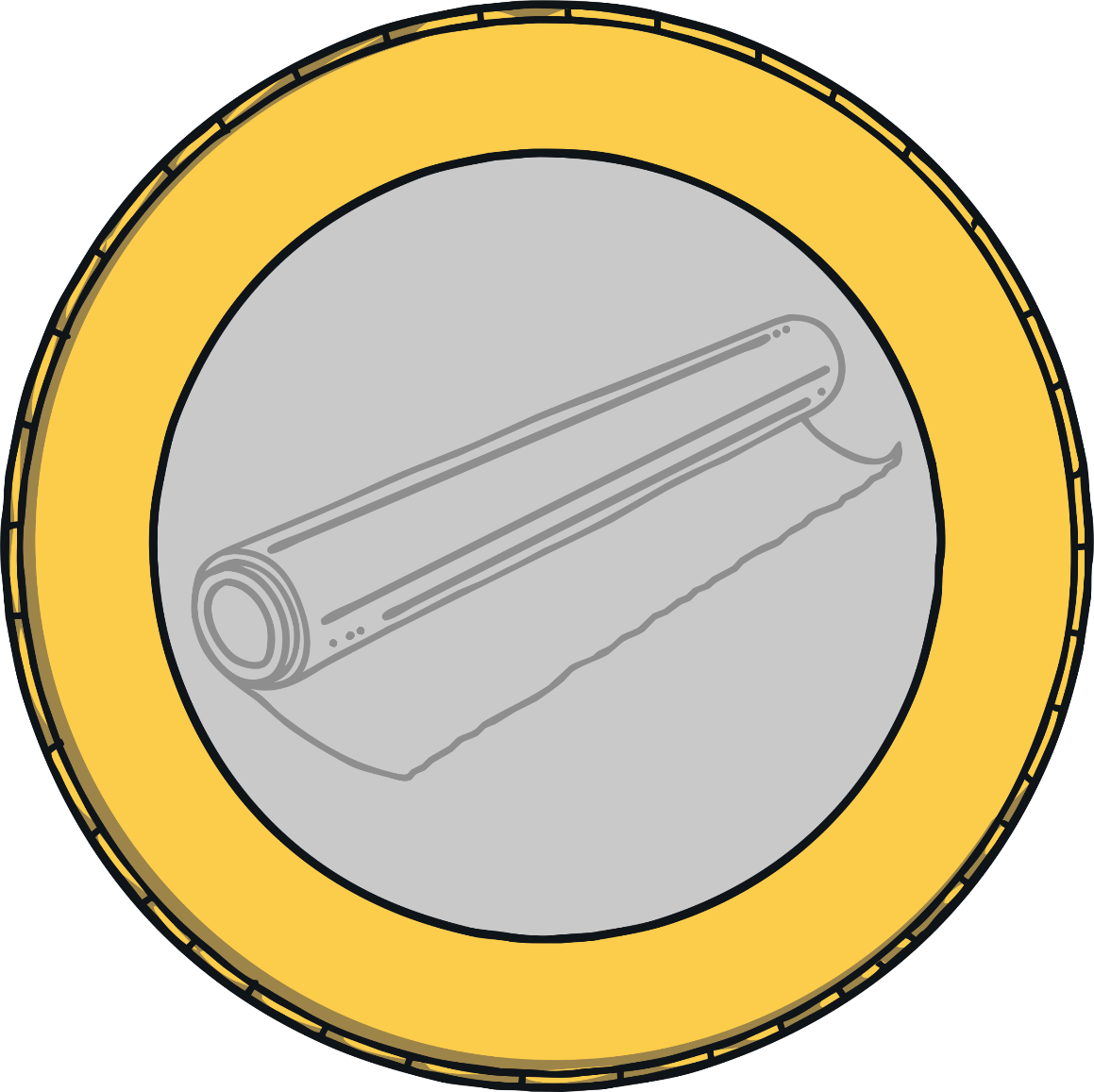 Practise
tinf   l
tinfoil
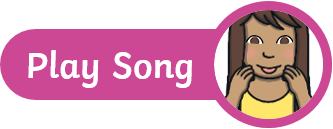 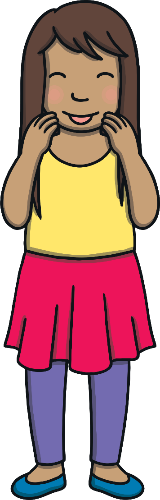 Show Suggestion
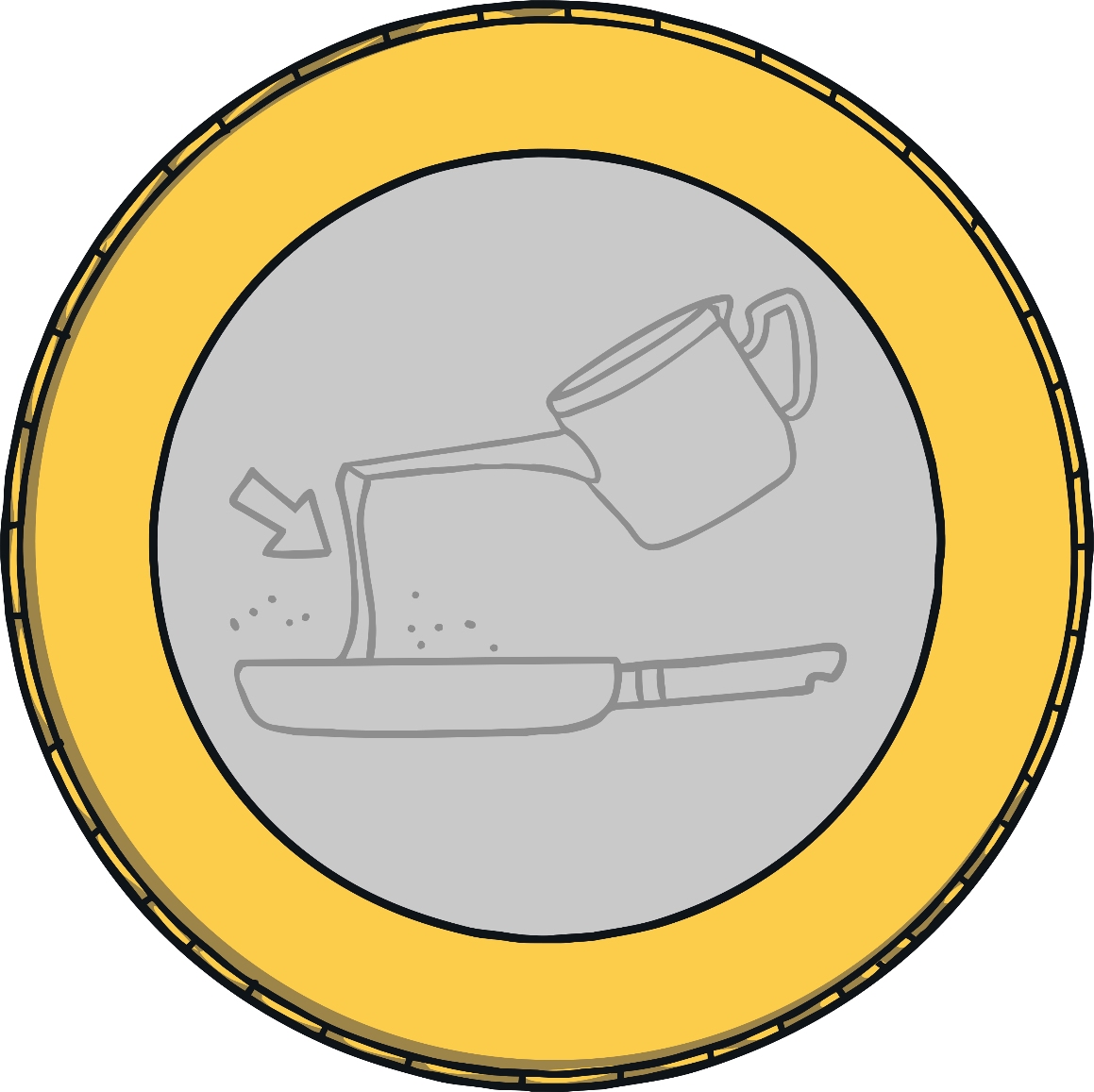 Practise
l
oil
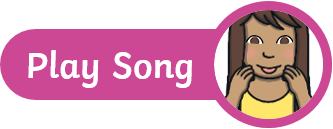 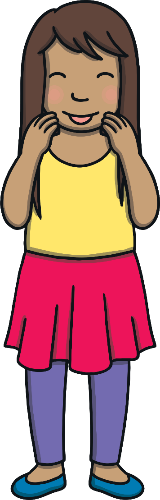 Show Suggestion
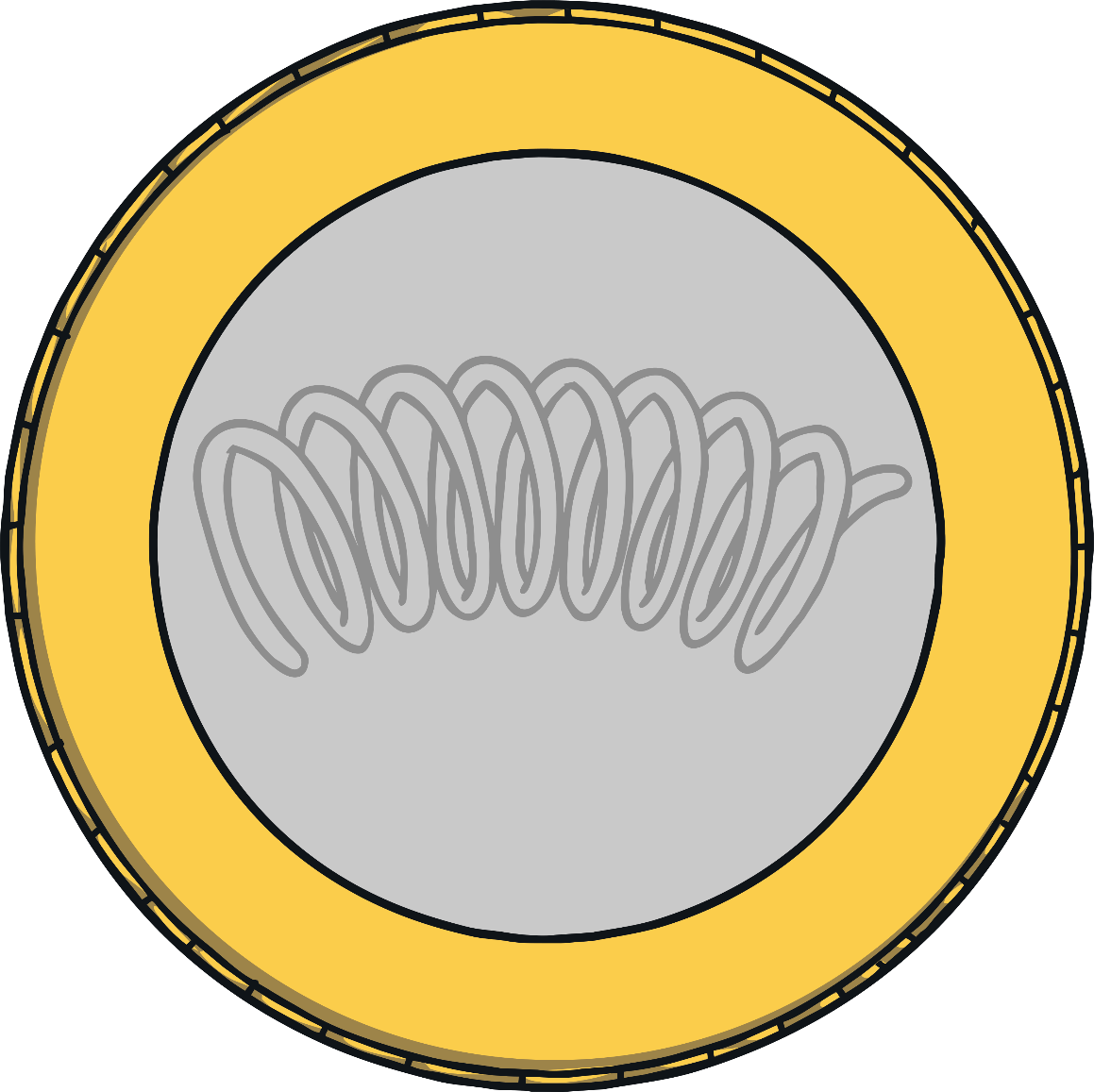 Practise
c   l
coil
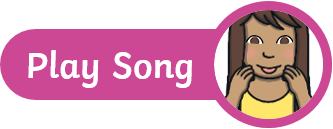 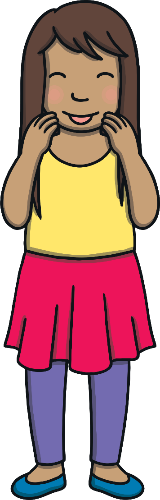 Show Suggestion
Caption Time
Apply
What did Kit and Sam say to Gabi over the phone? Look at the picture and read the sentence to match.
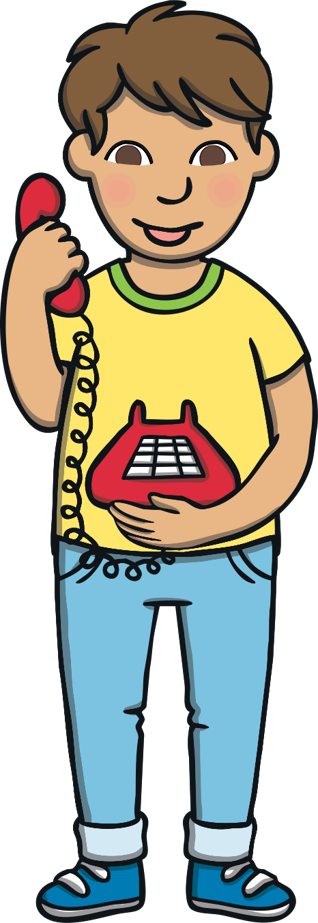 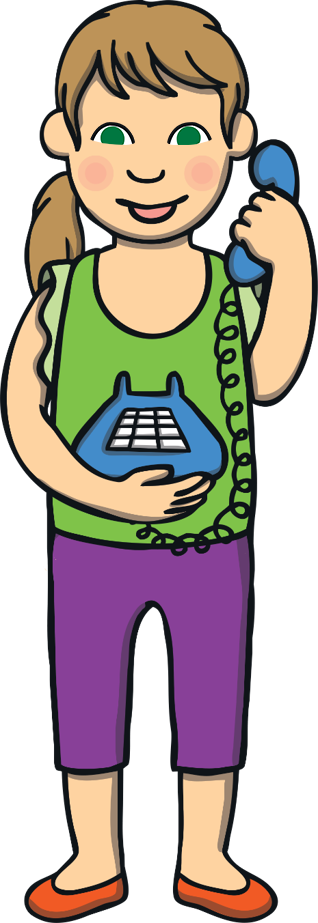 X
Click ‘Sound Buttons On/Off’ to select whether you want to show sound buttons under the suggested sentence.
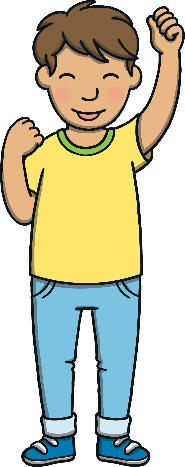 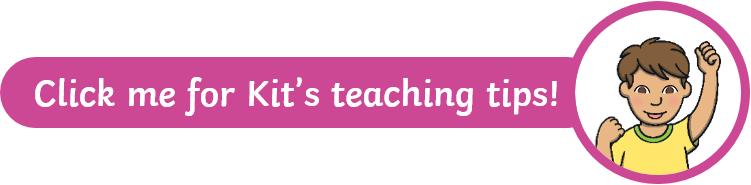 Click me for Kit’s teaching tips!
Caption Time
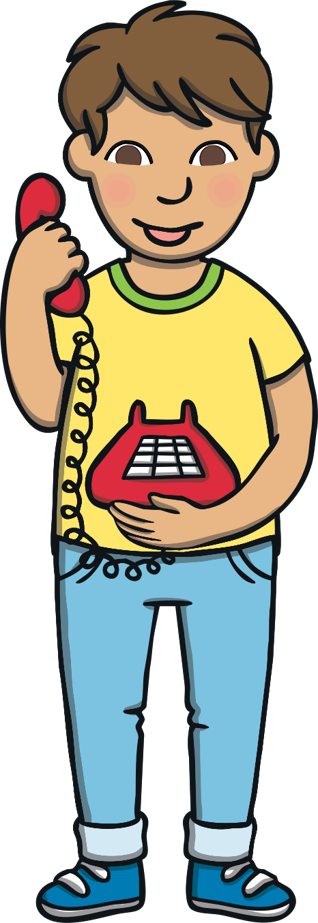 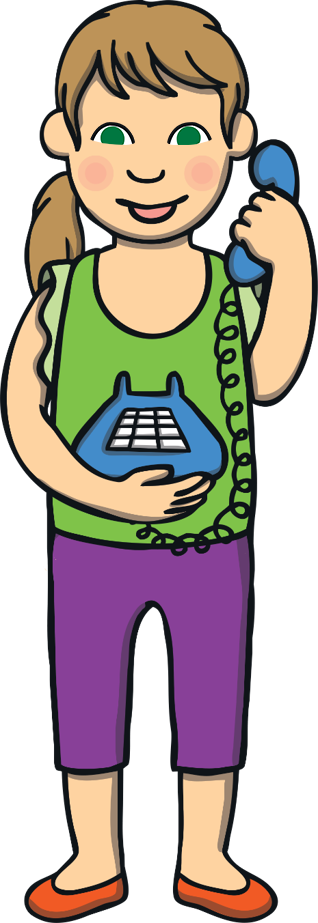 Apply
You can join in too.
Sound Buttons On/Off
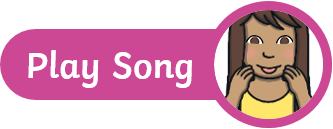 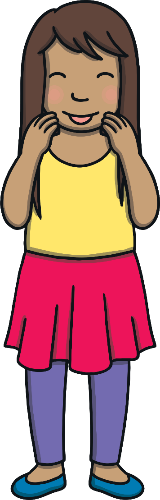 Show
Can you try to write the sound oi?
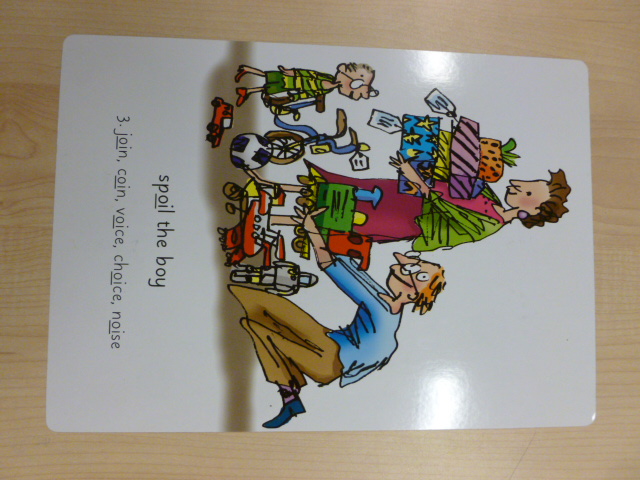 Today, we have learnt...
oi
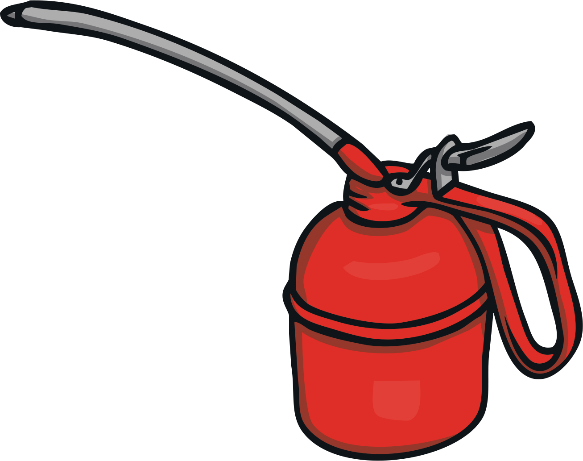 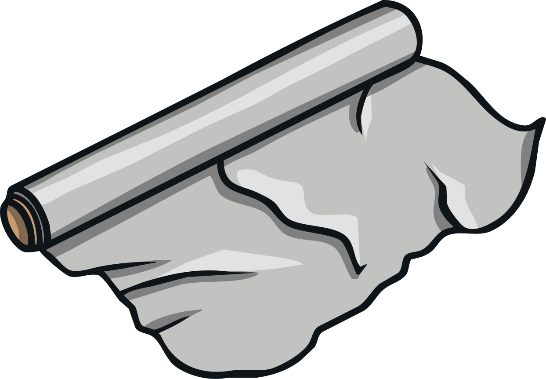